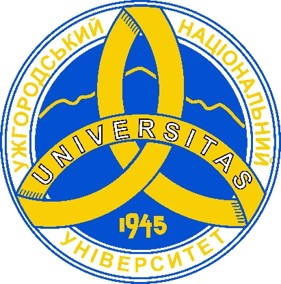 МІНІСТЕРСТВО ОСВІТИ І НАУКИ УКРАЇНИ
ДВНЗ «УЖГОРОДСЬКИЙ НАЦІОНАЛЬНИЙ УНІВЕРСИТЕТ»
ФАКУЛЬТЕТ МІЖНАРОДНИХ ВІДНОСИН
КАФЕДРА ТЕОРІЇ ТА ПРАКТИКИ ПЕРЕКЛАДУ
Translation as a Notion and SubjectWays of translating
Старший викладач 
Калинич І.Й.
Ужгород – 2018
Outline
4. Ways of Translating
Literal translating is used:
When dealing with the separate words whose surface form, structure and lexical meaning in the SL and TL fully coincide: 
administrator – адміністратор 
hotel – готель
In some cases the form of the SL words is only partially reproduced: 
music – музика
economic reform - економічна реформа
Transcription and Transliteration
Transcription is the conversion of the characters of one language to the characters of another language in accordance with the pronunciation of the TL.
Note. An advantage of the transcription is, that everybody speaking the TL can also read the converted words of the SL correctly. A disadvantage is, that a transcription often can not be inverted clearly.
In transliteration, each character of the SL is assigned to a different unique character of the TL. If the SL consists of more characters than the TL, combinations of characters are used.
Note. Although in the transliteration the pronunciation is not as important as in the transcription, it is often possible to recognize the pronunciation by the used character.
The difference between transcription and transliteration is
that the transcription reflects the phonetic articulation of words, 
thus like the words are pronouced
By contrast, the transliteration is used when a word is transferred from one writing system to another writing system.
Note
Close to the literal tr-n is the so-called translator’s transcribing (practical transcribing) when partly orthography and partly pronunciation norms are rendered: 
archbishop – архиєпископ
European - європейський 
stylized - стилізований
Sometimes literal tr-ting can pervert the sense of the SL words when their form coincides with some other TL words with a different meaning: 
artist - художник, митець and not «артист»
decoration – відзнака, нагорода and not «декорація» 
replica – точна копія and not «репліка», etc.
Verbal translating is also employed at word level.
It never conveys the orthographic or pronunciation form of the SL units, but their denotative meaning only: 
superprofit - надприбуток 
incorrect - неправильний
The majority of translated words do not preserve the structure of the original words: 
abundantly - рясно 
cliff – скеля, круча, бескид 
myself – я, я сам (а)
Verbal translating is also employed at word level.
At the level of word combination or sentence it can ruin the sense of the message:

e.g., 	Never say die – не падай духом
to take measures – вживати заходів
the first night – прем’єра
A consecutive verbal translating
performed at the level of word-combinations and sentences is referred to as word for word translation
It represents a regular substituting of the SL words with TL words and word groups having the same denotative meaning and function, and occupying the same place: 
many interesting books – багато цікавих книг
A consecutive verbal translating
In case the denotative meaning or function, or place of the SL and TL elements do not coincide word for word tr-n cannot be employed: 
e.g., 	the doctor is sent for – 
за лікарем послали/послано
the boy had his hands in his pockets – хлопець тримав руки в кишенях
A consecutive verbal translating
Only a few phraseological units can be translated this way: 
e.g., 	All roads lead to Rome – всі дороги ведуть до Риму 
to take the bull by the horns – брати бика за роги
better late than never – краще пізно, ніж ніколи
The interlinear way of translating
is a strictly faithful rendering of sense at the level of text. It presents each line of the source text with a line directly beneath it giving a word for word tr-n in the TL: a Latin text with interlinear translation.
It permits various transformations of the l-ge units like reduction, extension, addition, etc. 
Transformations are necessary when there exists no identity in the form expressing the same notion in the SL and TL: 
E-U	a trip – коротка подорож
to participate – брати участь
to ski – їздити на лижах
U-E	овдовіти - to become a widow/widower
Literary translating
or due to divergences in the syntax of the SL and TL:
Kyiv street traffic regulations – правила дорожнього руху у м. Київ
Public private partnership –  партнерство між державним і приватним секторами
Citizen involvement strategies – стратегії залучення громадян.
Literary translating
is performed at the highest level of translating activity.
Literary artistic translating is a faithful conveying of content and of artistic value of a belles-lettres work (fiction).
Literary translating
Literary proper translating is performed on any other than belles-lettres work (non-fiction). These may include scientific/technical, business matter, textbooks, documents, etc. – anything in printed or recorded form but fiction.
All kinds of transformations are made to achieve faithfulness of translation. Also, literary tr-n often requires making additional inquiries (historic, linguistic, etc.). 
e.g. “Слово о полку Ігоревім” –
The Lay of Igor’s Host
“Тихий Дон” - And Quiet Flows the Don
Machine Translating (MT)
is automatic translation, in which a computer takes over all the work of translating.
A computer works much faster (and cheaper) than a human translator.
MT works best on highly repetitive texts, involving a restricted range of vocabulary (scientific or technical texts). The output often needs to be checked by a human translator, and varying degrees of post-editing might be necessary.
Machine Translating (MT)
MT works best where languages are of a similar type (English - Spanish) or related (German - English) or closely related (Norwegian - Danish).
Computer is a means that can extend the boundaries of the human brain. However, no automated system can replace human intellect.
Machine-Aided Translating
If you can't replace the human mind when translating, the next best thing is to speed it up.
A range of specialized software tools have been developed to enhance the skills of human linguists: computerized dictionaries, encyclopedias and term banks, etc.
Translation memory programs perform the task of remembering words and phrases that may have been translated from a particular language before.